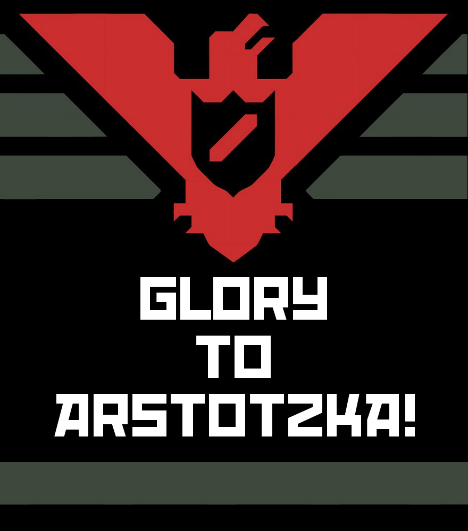 Papers, please.
CIS 487
Rodney Lewis
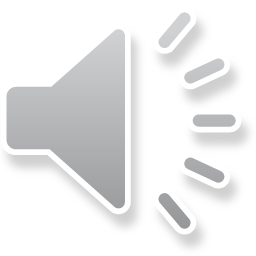 Papers, Please.
Published by 3909 LLC on August 8th, 2013
Developed by Lucas Pope 
Indie puzzle game (Simulator)
Available on Steam, Humble bundle, and the Apple app store
Normally $10 but it’s usually on sale
Got mine for $4 during steam Christmas sale 
Rated 17+ on Apple app store due to nudity and other suggestive themes
Requirements to play
Minimum requirements
OS: Windows xp or later, OSX mountain lion or later, Linux, Steam OS
Processor: 1.5GHz Core2Duo
Memory: 2 GB RAM
OpenGL 1.4 or better
100 MB available space
Watching the memory usage over time
I believe you could probably make due with less RAM without performance issues
Nothing particularly special about the requirements or the installation of the game itself
Papers, Please summary.
The communist state of Arstotzka has just ended a 6-year war with neighboring Kolechia and reclaimed its rightful half of the border town, Grestin. Your job as immigration inspector is to control the flow of people entering the Arstotzkan side of Grestin from Kolechia. Among the throngs of immigrants and visitors looking for work are hidden smugglers, spies, and terrorists. Using only the documents provided by travelers and the Ministry of Admission's primitive inspect, search, and fingerprint systems you must decide who can enter Arstotzka and who will be turned away or arrested.
Game play
The main objective is to find discrepancies in entrant documentation 
Passports
Proof of visa
Proof of visa waiver
Security clearance or medical verification 
Documents must be searched for discrepancies using the inspection tool
Documents usually determine entry or rejection
Taking a bribe is a good reason for entry too!
Game play
With each correct entry, you’re awarded 5 credits
With a few incorrect entries, you’re given a citation
Incorrect entries may result in other consequences!
With the credits earned, you take care of your family
Rent
Food and water
Heat
Medicine (Possibly)
Upgrades for your booth
Game modes
Story mode
Spread over 31 playable “days” 
20 different ends determined by decisions made in game
Some daily events are scripted so there is some form of story line
Endless mode
Endurance – Play until you have negative balance
Timed – Process as many immigrants possible in 10 minutes
Perfection – Play until first citation
Game review
Steam gives it – 10/10
I give it – 9.5/10
Why it’s a great game
It progressively gets more challenging
Decisions you make actually matter
Has a unique feel to it because artwork, gameplay, and sounds
The procedural generation of entrants make endless great
What’s not so great
I felt like the story has limited replay value other than hitting all endings
Can quickly feel repetitive until new documents are introduced
Compared to other games
Don’t believe anything is quite like Papers, please
From a puzzle aspect I believe it does very well as the puzzles become more challenging over time
Like other simulation games, it has the immersion factor
It has a story mode with 20 different endings
What puts ahead of similar games are the additional discussions that have to be made
User interface
Speaker: call the next entrant by clicking on the speaker.
Shutter: you can raise and lower the shutter using this lever.
Booth/Entrant: all entrants will appear here and look at you. Return documents and give objects to entrants by dragging them here.
Counter: entrants will put their documents on the counter.
Time and Date
MoA bulletin and Newspaper
Microphone and audio transcript
Rules & Regulations book: have it on your desk for quick reference.
Personal scales: check entrant's weight here.
Desk: drag all documents here for further inspection.
Inspect mode: enter inspect mode to highlight discrepancies.
Drawer: put confiscated documents in the drawer.
Additional treatment: these buttons appear if you detect discrepancies in inspect mode and provide additional treatment as body scanner or fingerprints.
Approved stamp: align the visa page of an entrant's passport beneath this stamp, if you want to allow him to cross the border.
Denied stamp: align the visa page of an entrant's passport beneath this stamp, if you want to deny him access to Arstotzka.
Reason for Denial stamp: use this stamp to automatically print the reason for denial in a refused entrant's passport.
Design Flaws?
The desk is too small
Difference between genders
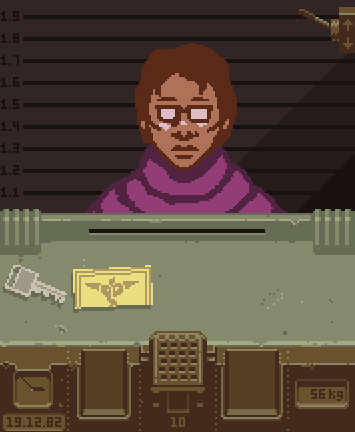 Female
Can be male or female
[Speaker Notes: Couldn’t figure out any on my own, looked to the community for ideas.]
Bugs and guides
Currently known bugs
Currently crashing on Ipads with IOS 10
Still some audio issues while playing
Old bugs
Audio issues passed day ~14 in story mode
Some impossible scenarios from the procedural generation
There is a basic game guide through the steam community
The Papers, please wiki page has everything you’ll need to know
Summary
Overall I would recommend this game to those who like simulation and puzzle games
Things that could be considered to make it better
Graphics update
Mods!
Weaknesses
Can feel repetitive (especially if you want to get to all 20 endings)
The art and space design can make it difficult for some players
Limited value in the scripted story
Strengths
Good progression of difficulty
Meaningful decisions
UI isn’t overly complicated (get more tools over time)
Procedural generation of entrants is now very solid
Papers, please trailer